ご　う　つ
：通学路（学校指定）
：要対策箇所
ご　う　つ　し　り　つ
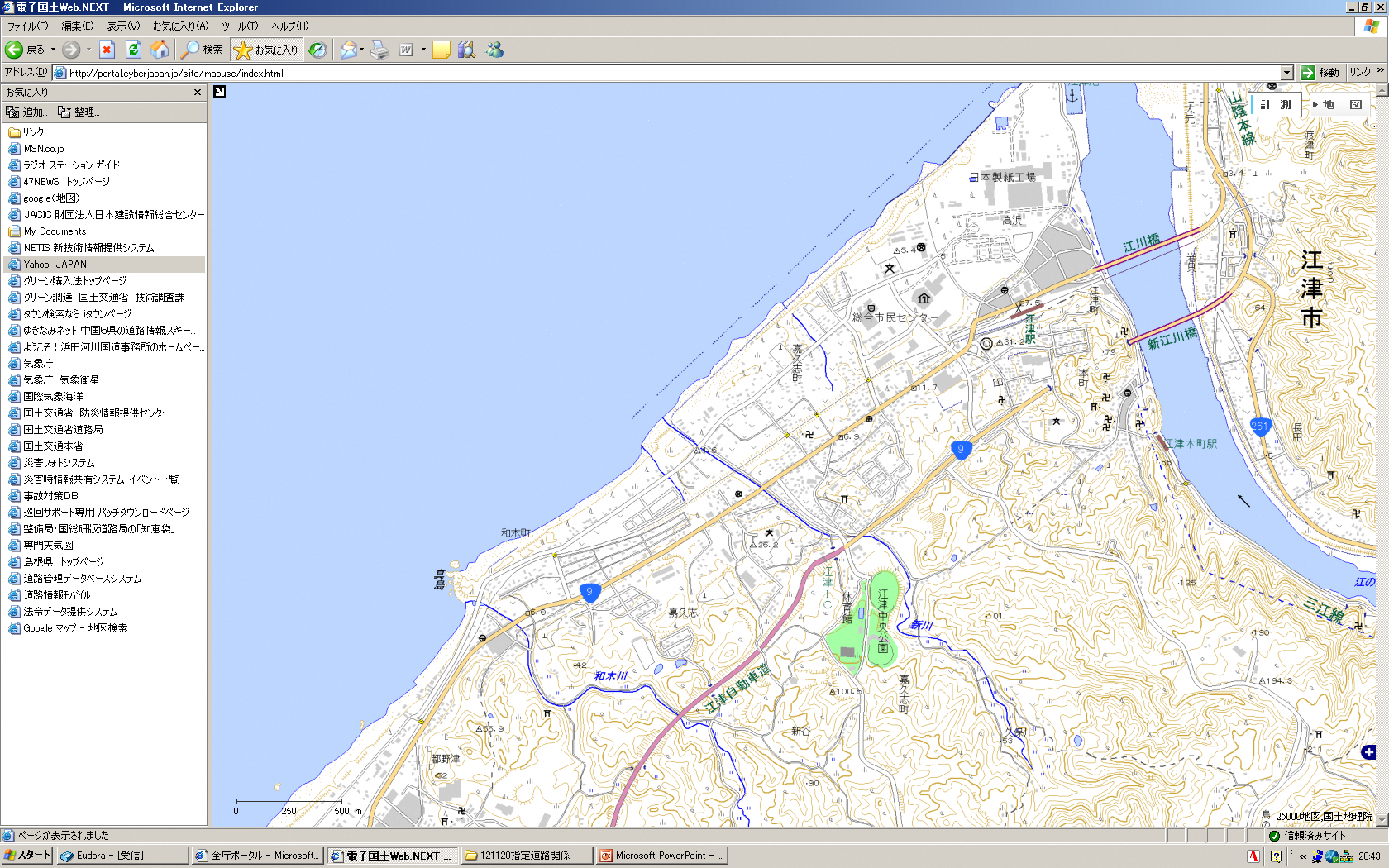 島根県　江津市立　江津中学校校区　通学路対策箇所図　　　　R4年10月現在
江津中学校
2.歩道が狭い







＜対策メニュー＞
・歩道の拡幅【江津市】
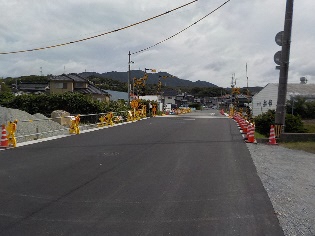 5.歩道橋があるため歩道が狭く
　登校時に小学生と中学生が
交錯する。







＜対策メニュー＞
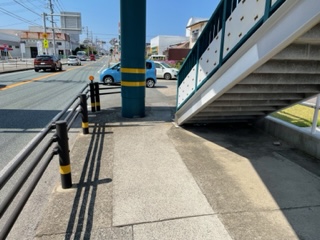 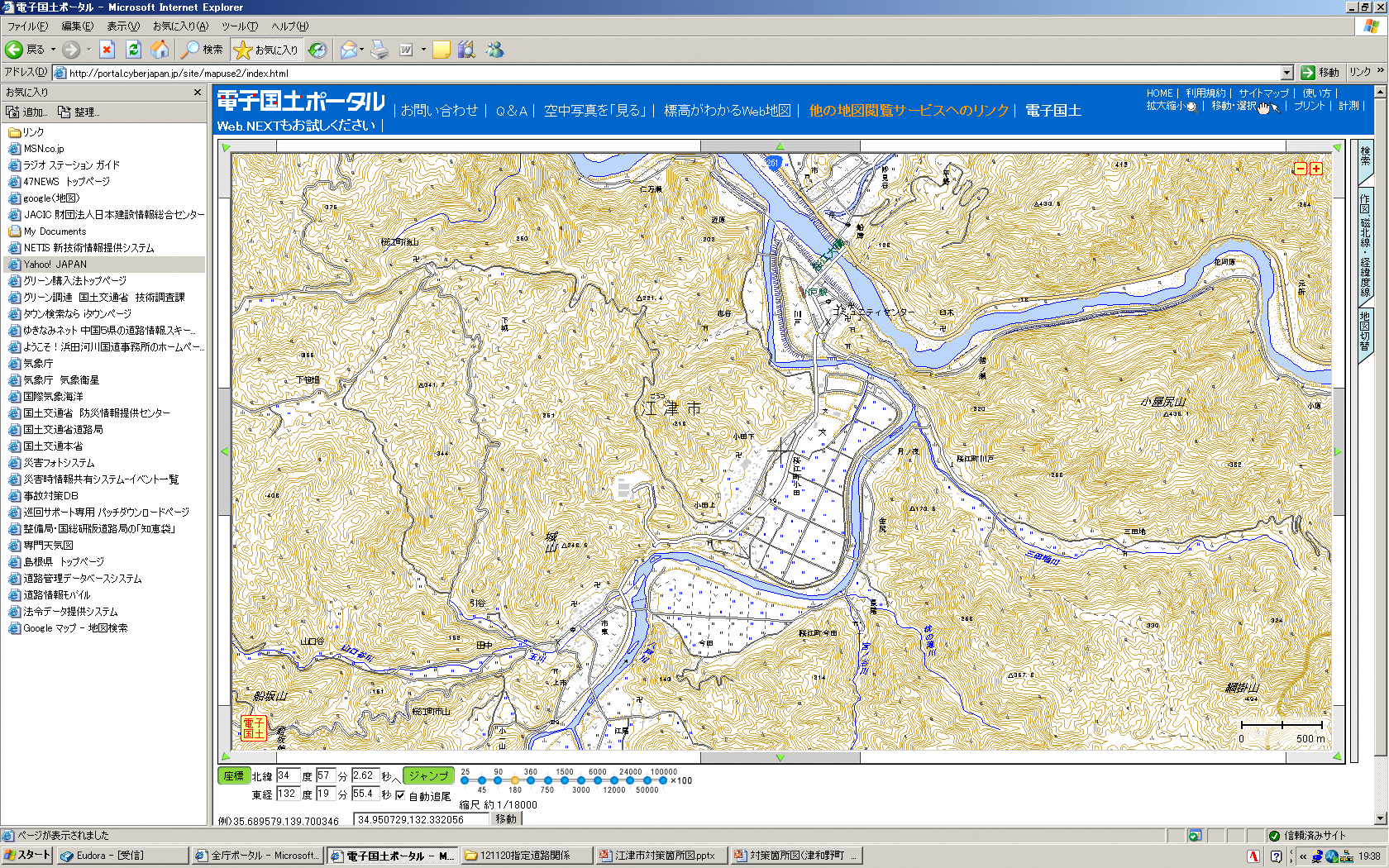